1
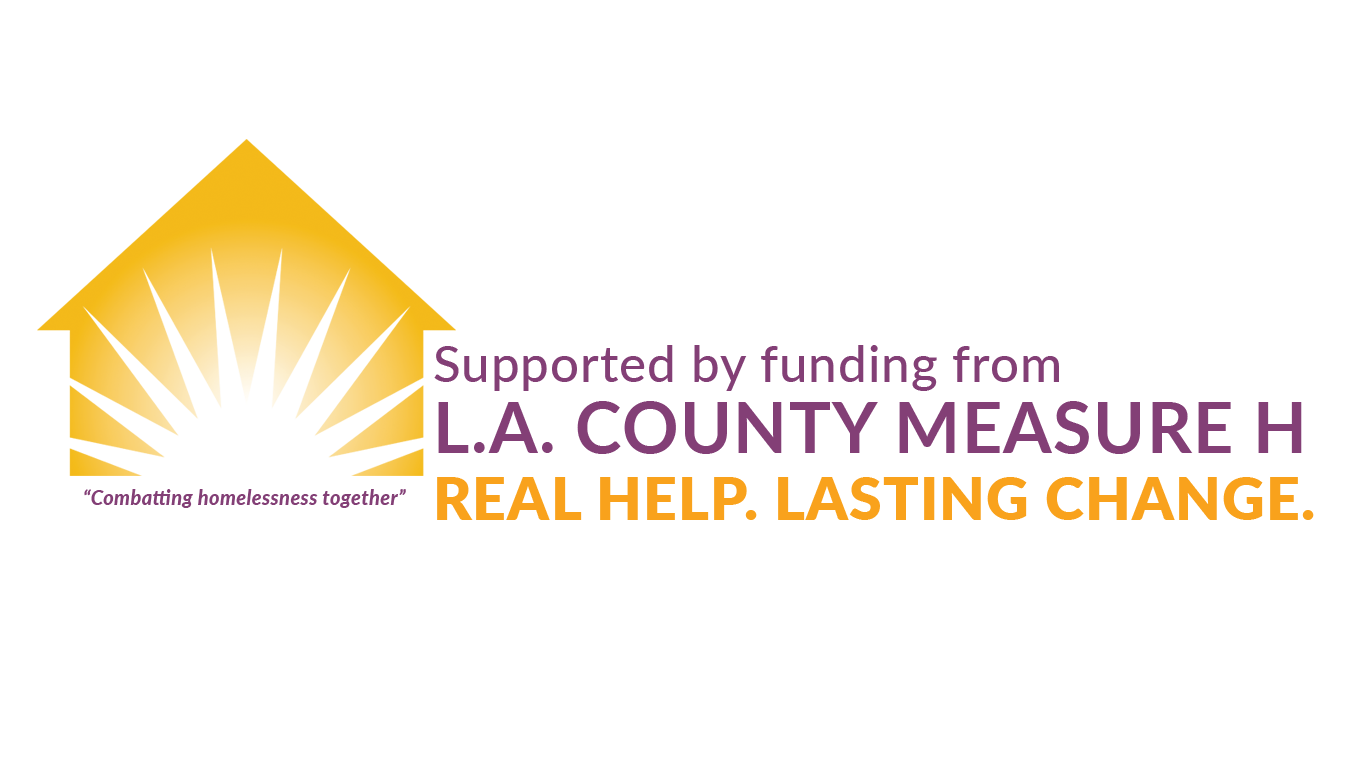 Building Successful Collaborations Through Integrated Programs
2
Session Overview
Overview of the Homeless Initiative and Measure H Strategies
 Integrated Care Model in 
     Permanent Supportive Housing
 A Case Study at the Arlington Apartments
3
Leading Causes of Homelessness
Insufficient income and lack of affordable housing are the leading causes of homelessness (National Law Center on Homelessness & Poverty)
California Housing Partnership Corporation found an affordable housing gap in Los Angeles County of 527,000 units in 2015 Study.
According to the National Law Center on Homelessness & Poverty, the top (5) causes among homelessness among individuals include: 
Lack of Affordable Housing
Unemployment
Poverty
Mental Illness & lack of needed services
Substance Abuse and lack of needed services
4
Homeless Initiative Overview
On August 17, 2015 the County launched an effort to develop a comprehensive set of recommended County strategies to combat homelessness.
Inclusive and collaborative planning process involving over 1,100 experts and community members focused on what works, 18 policy summits,     4 focus groups with people who are homeless, 2 community meetings, over 200 public comments.
On February 9, 2016, the LA County Board of Supervisors adopted a coordinated set of Homeless Initiative 47 strategies to combat homelessness, including strategies in which cities, businesses and faith leaders can participate.
New one-time funding approved: $99.7 million
5
Measure H - Ballot Initiative
December 2016 – LA County Board of Supervisors approves ordinance placing Measure H on the ballot – a ¼ cent County sales tax that will generate an estimated $355 million annually for 10 years, solely to prevent and combat homelessness.
March 2017 - County voters approve Measure H, with 69.34% favoring landmark measure.
February 2017 – LA County Board of Supervisors directs the Chief Executive Office to conduct an inclusive, collaborative and public Measure H Revenue Planning Process and report back with recommendations.
6
Measure H - Revenue Planning Process
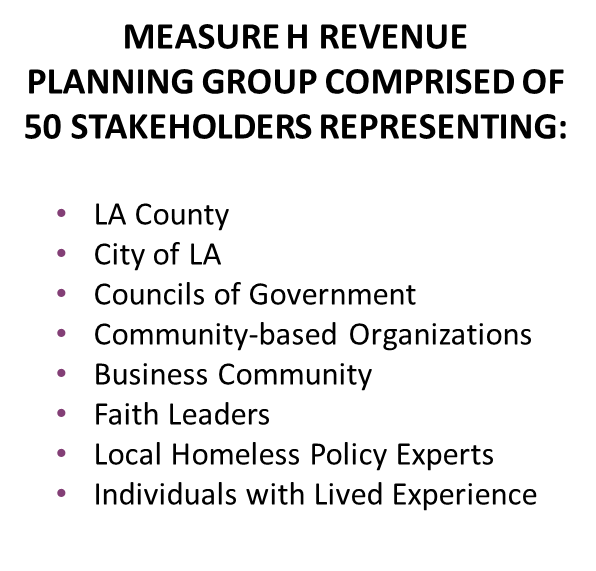 7
Homeless Initiatives Strategies:Continuum of Services
Outreach – E6
 Interim/Bridge Housing – B7/E8
 Rapid Rehousing – B3
 Permanent Supportive Housing – D7
 Benefits Advocacy – C4/C5/C6
 Strengthening the Coordinated Entry System – E7
Ensuring the Right Level of Services are Available Countywide – Overview of Integrated Services in D7
8
Intensive Case Management Services
DMH
Housing Full Service Partnership
DHS
ICMS services are based on a whatever it takes approach so they are comprehensive and tailored for each client.

Obtaining necessary documentation
Completing and submitting rental subsidy application
Housing search
Eviction prevention support and intervention
Ongoing client support and home visits
Making and keeping appointments for health, mental health and SUD services
Transportation
Ensuring access and enrollment in health and income benefits
These services will help clients manage the symptoms of their mental illness and will assist them with their mental health wellness and recovery goals.
  
Services include:
Individual/Group Therapy/Counseling
Medication Support
Crisis Intervention
Referrals and Linkage
DHS
Substance Use Disorder Services
Provision of Additional Funding for PSH sites
DPH
Community Engagement and Navigation Services includes outreach and engagement, screening and referral, SUD service navigation, and care coordination to improve access to SUD services
Field Based Navigation Services includes outpatient and intensive outpatient SUD services, including individual and group counseling
D7 includes a $7.5 million annual flexible allocation that can fund

Additional new permanent supportive housing
Services in existing permanent supportive housing that have had insufficient services funding 
Local rent subsidies if projections for federal subsidies are not realized
All services are provided by community based service providers through contracts with each department listed above
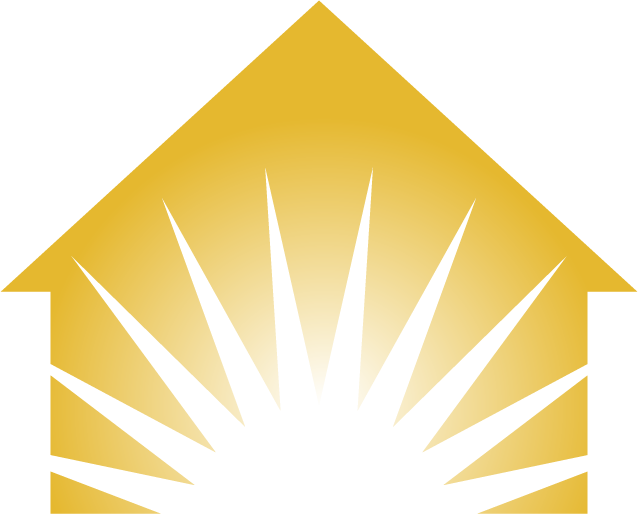 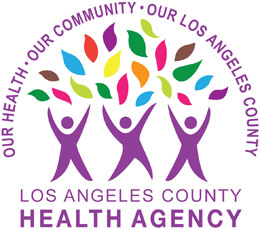 9
Best Practices in ICMS
Housing First
Connect people experiencing homelessness to permanent housing without preconditions or barriers to entry
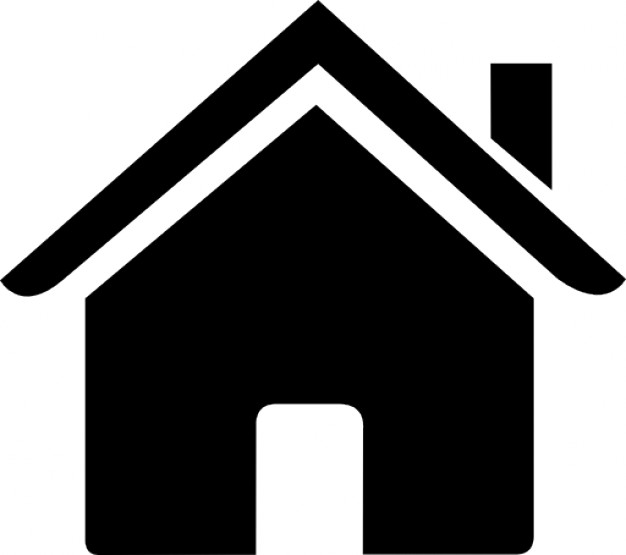 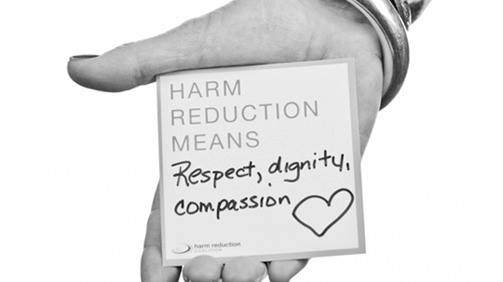 Harm Reduction
Harm reduction is a set of practical strategies and ideas aimed at reducing negative consequences associated with drug use.
Whatever it Takes
Whatever it Takes is a flexible approach to service delivery for people who are experiencing homelessness or are living in permanent supportive housing and dealing with mental illness, chronic health conditions and or substance use disorders.
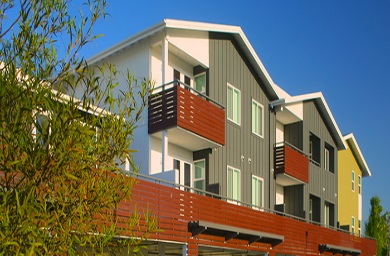 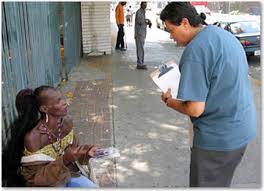 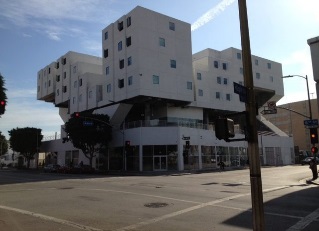 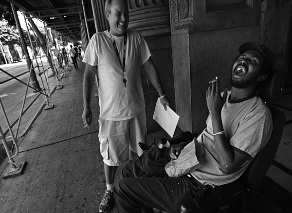 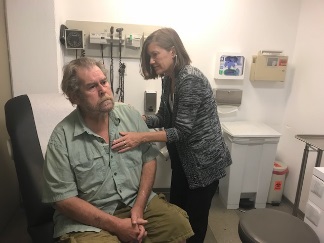 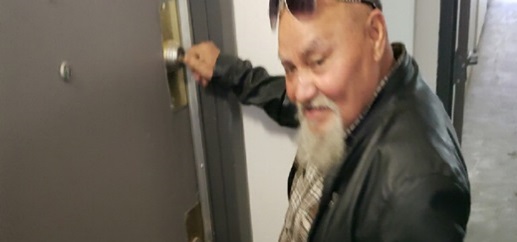 Core Functions of ICMS
10
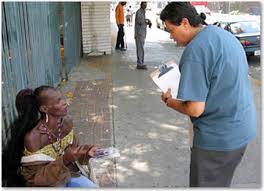 Outreach and Engagement 
Intake and Assessment
Addressing Immediate 
    Client Needs
Interim Housing 
Permanent Housing Search 
Move-In Activities 
Supports/Linkages/Retention
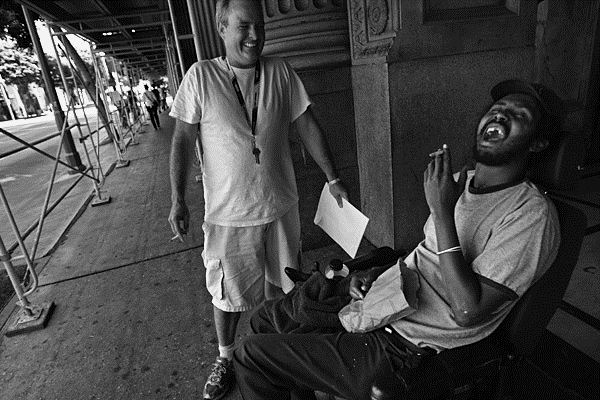 [Speaker Notes: Joey]
What does whatever it takes mean in ICMS?
11
1
(1) Go above and beyond “How are you feeling today?”
2
(2) Ensure clients are maintaining medication and treatment regimens.
(3) Ensure linkage to health, mental health services and specialty care.
4
3
(4) Provide a range of services such as, transportation to ensure linkages are made to other necessary services
Monitor and follow-up with clients and communicate clients needs
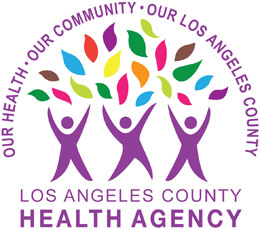 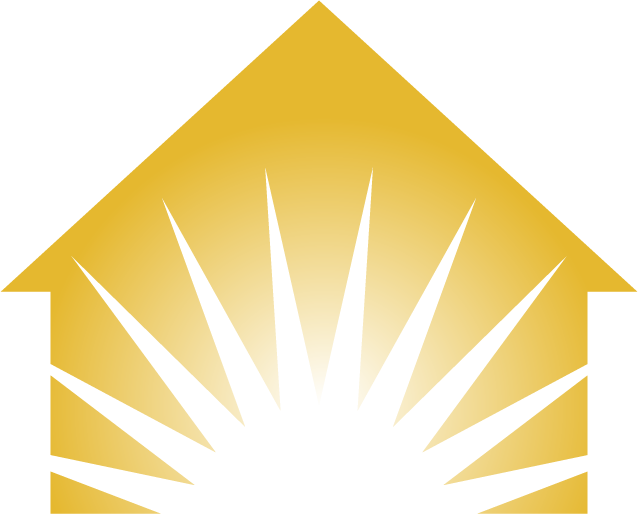 12
Integrating Substance Use, Mental Health, and Primary Care Services in Our Communities:  Arlington Square
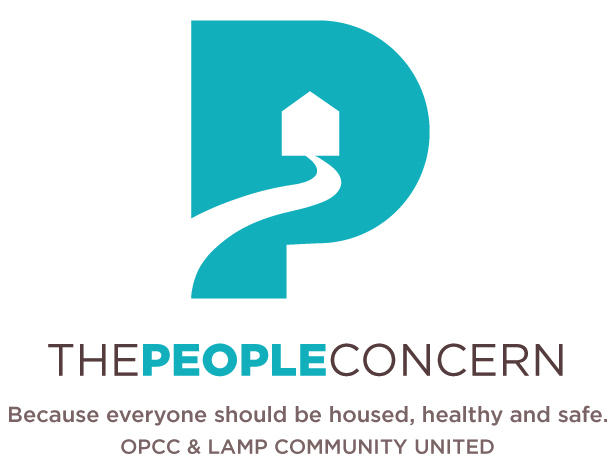 13
ARLINGTON SQUARE
14
Population
Project Based Permanent Supportive Housing
TPC is providing ICMS and Housing FSP services on site
Leased up in August 2017
46 units
Mixed population – 
Veterans
High Utilizers of DMH and DHS
HOPWA
15
ARLINGTON SQUARE
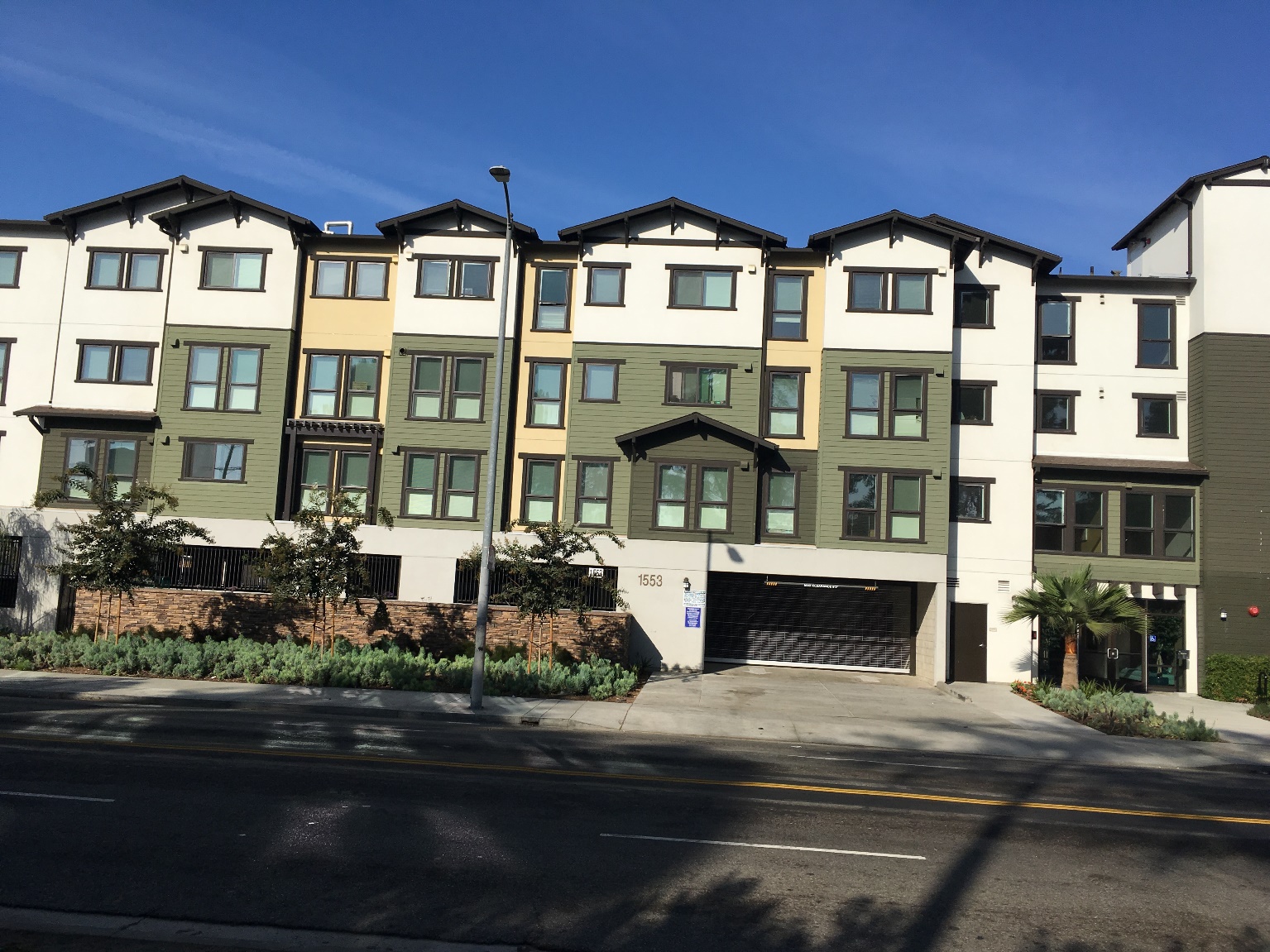 ARLINGTON SQUARE
16
Developer: ACOF
Location: Venice and Arlington Ave
Property Management: Barker
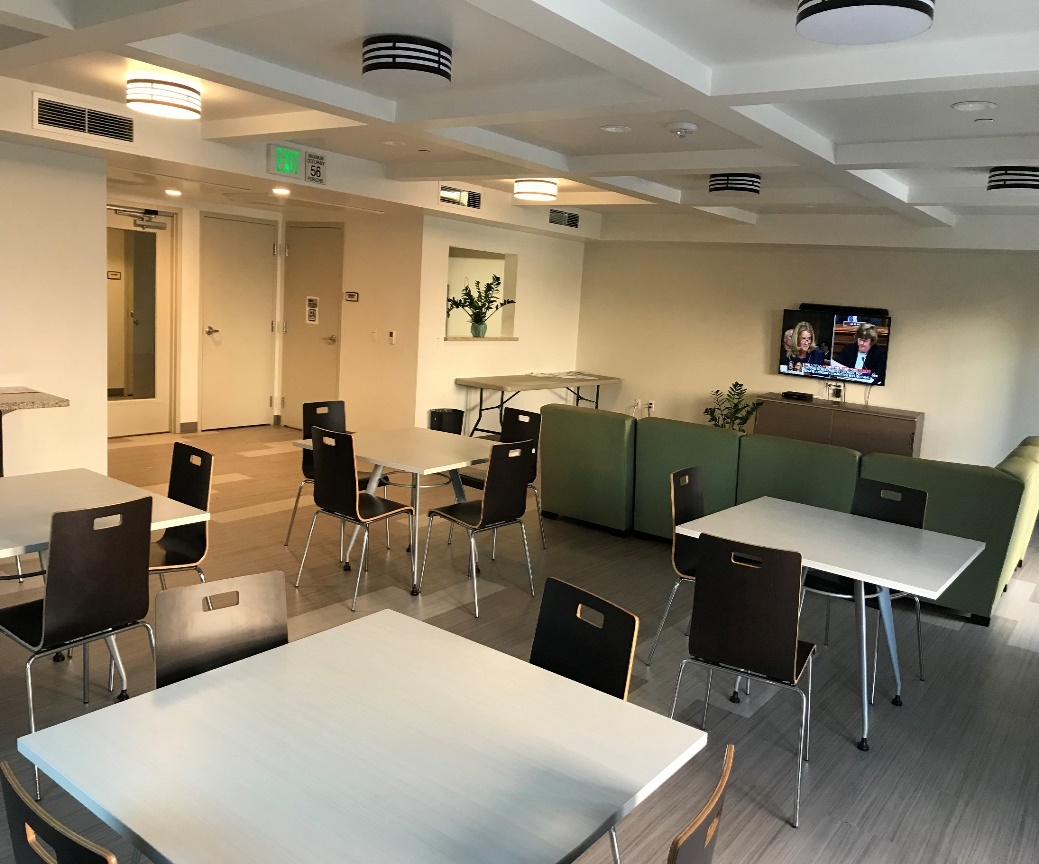 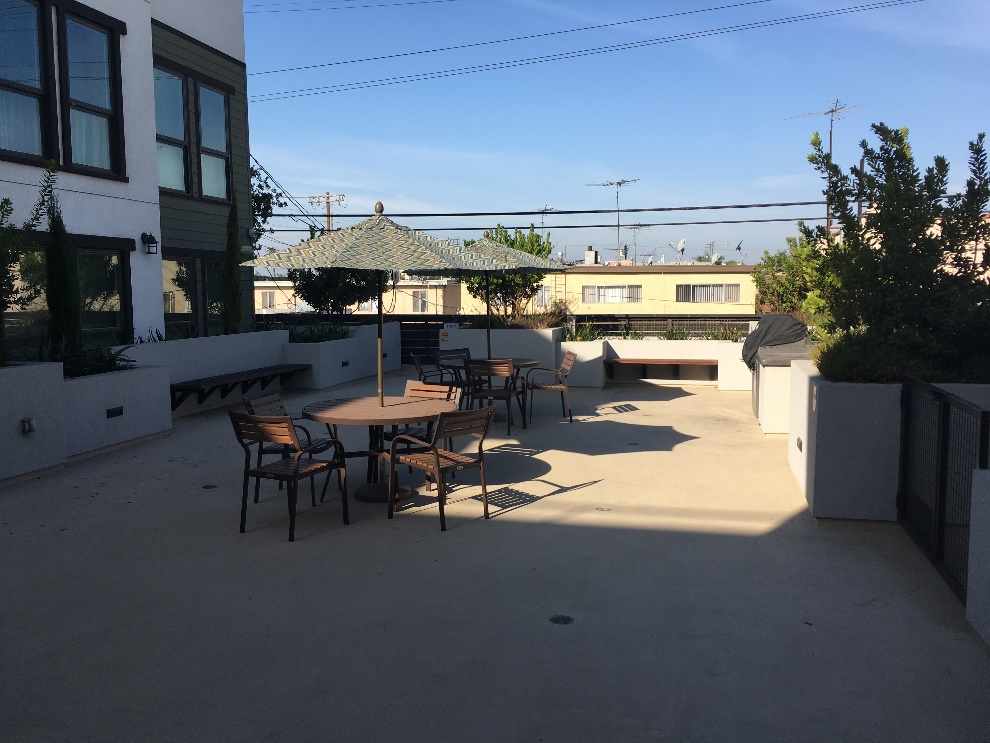 ARLINGTON SQUARE
17
BEFORE INTERGRATED SERVICES
2 Case managers only providers on site
In first 6 months – 24 hospitalizations, most were psychiatric
2 incarcerations
2  situations in which staff found tenants deceased in apartment
2 restraining orders against friends entering unit without permission - destroying unit
ARLINGTON SQUARE
18
With Integrated Service Onsite
ICMS is present full time onsite
Housing FSP– psychiatrist onsite weekly
CENS (Client Engagement and Navigation Services) on site weekly
The VALOR program is also on site weekly to provide mental health services to Veterans
DHS HFH Nurse –doing psychoeducation around medical symptoms and connection to Primary Care Services.
ARLINGTON SQUARE
19
NOW
20
Case Study/Examples
35 year old Caucasian female – Dually Diagnosed
Placed in project – transitioned well
Following period of stability, client experienced recurrence of substance use
Co-location of intensive Case Management and Substance Abuse Outreach Services supported smooth and easy connection to treatment
Has managed to stay housed for over 1 year
Integrating Housing
21
Populations
Integrating Populations can mean many things

Special needs and affordable
Veteran and high utilizers
Families and individuals

Developers, Property Management, and Services Providers set the stage and have big impact on positive integration

Must show that they are integrated and unified in their approach

Need to have regular collaborative meetings

All present at community meetings
STAFF WEAR MULTIPLE HATS
22
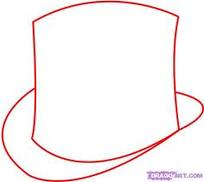 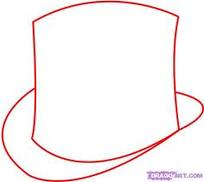 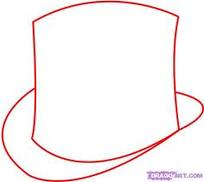 Liaison with Property Manager
HOUSING 
SPECIALIST
CASE 
MANAGER
23
LESSONS LEARNED
Be cognizant of location of services offices within the project 

Make sure to use language that does facilitate integration.   

All populations can attend all activities and so on……….. 

Services providers at property need to communicate/collaborate – defining roles is integral
24
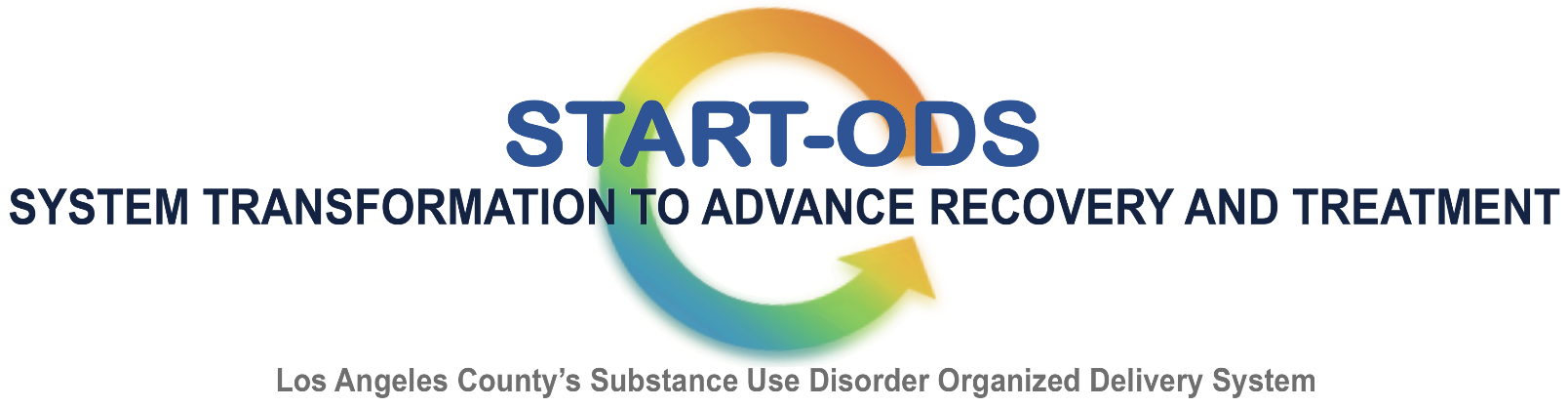 Substance use disorder 
CLIENT ENGAGEMENT AND NAVIGATION SERVICES 

Presented by: Yanira A. Lima MPA, MHM
Chief, Adult Systems of Care

Los Angeles County Department of Public Health
Substance Abuse Prevention and Control (SAPC)
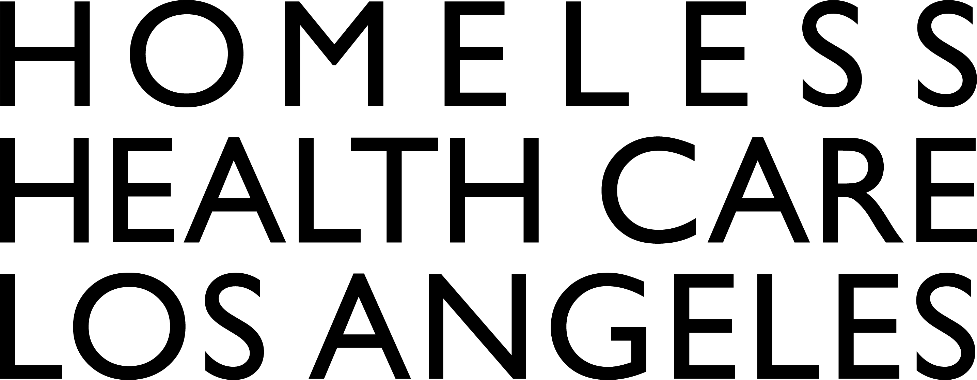 25
CENSin Permanent Supportive Housing
By: David Murillo
CLIENT ENGAGEMENT AND NAVIGATION SERVICES
26
CENS is the former Community Assessment Service Centers (CASC)
Serves as one of the entry points into the County’s SUD system of care
Targets County/City-involved individuals who are homeless or have criminal justice issues or a co-occurring disorder
Provides face-to-face services to facilitate access to and completion of SUD treatment
CENS offices are staffed by registered and/or certified SUD counselors
CENS staff must comply with confidentially requirements set forth in Title 42, Code of Federal Regulation (CFR) and the Health Insurance Portability and Accountability Act (HIPPA) of 1996
CENS is comprised of Eight (8) Community Based Organizations in each of the eight (8) Service Planning Areas (SPA)
27
CENS Locations
28
CENS are co-located at various government and community sites: 
Department of Children and Family Services Regional Offices
Department of Mental Health Psychiatric Urgent Care Centers (UCC) and Psychiatric Emergency Departments
Health Facilities (e.g., public and private Emergency Departments and FQHCs) 
Homeless Encampments 
Permanent Supportive Housing (PSH) sites
Los Angeles Superior Court (e.g., Antelope Valley, Criminal Courts Building, Compton, Pasadena, Van Nuys)
Probation Department (e.g., Assembly Bill 109 HUBS and Adult Area Offices)
Sheriff’s Department (e.g., Twin Towers Correctional Facility)
CENS Core Activities
29
Client Outreach and Engagement 
Client Eligibility and Enrollment 
Client Education 
Client Screening, Appointment Scheduling, Reminders and Follow-up
Service Navigation, Ancillary Referrals and Linkages 
Documentation and Reporting 
Agency and Community Education
CENS Overview
30
The key goal of CENS is to provide integration and coordination of care by:
Providing substance use screenings 
Referrals to Outpatient, Residential, and Detox services 
Verifying Medi-cal eligibility and assisting individuals to enroll in Medi-cal or My Health LA

CENS utilizes evidence based methodologies (e.g., Motivational Interviewing) to engage, motivate and educate clients on: 
Behavioral Changes 
Substance Use Disorders 
Coping Strategies 
HIV/AIDS Education
Naloxone Overdose Prevention
Relapse Prevention 
Medication – Assisted Treatment for Alcohol and Opioid Use Disorders
Overview Continuation
31
CENS screens clients using the ASAM Triage to determine a client’s provisional level of care and to schedule an intake appointment with a treatment facility.

CENS provides wraparound services, such as: 
Appointment reminders and follow-ups  
Coordinating and providing transportation to treatment 
Serve as a liaison between the treatment facility and client to remove any barriers preventing clients from enrolling in a program.

For clients who do not make it to treatment, CENS staff provides harm reduction interventions, such as: 
Substance use education 
Education on local needle exchange programs
Overdose prevention
Medication Assisted Treatment options
HOW Measure H Funding IS utilized FOR D7
32
Through Measure H funding of Homeless Initiative (HI) Strategy D7: Services and Rental Subsidies for Permanent Supportive Housing (PSH).
CENS providers provide services at project-based and scattered PSH sites that include:
Outreach and engagement services to residents in permanent supporting housing.
Provide SUD screening and referral to SUD treatment services.
Funding supports the co-location of CENS at selected permanent supporting housing facilities.
ROLE OF CENS IN D7
33
Services at project-based and scattered PSH sites:

Services are intended for individuals who exhibit signs of SUD or have relapsed to prevent their eviction from housing

Approximately one-third of HI Strategy D7 participants will receive CENS services
34
SERVICES CENS WILL PROVIDE
CENS Staff will participate in tenant meetings to promote CENS and SUD services

Provide SUD education to tenants and staff 

Conduct SUD outreach and engagement by using motivational interviewing techniques to encourage SUD screening

Include linkages to SUD treatment providers
PERMANENT SUPPORTIVE HOUSING & CENSArlington Square
35
CENS staff are now co-located at Arlington Square

 CENS Services provided onsite: 
 Residents can receive SUD screenings and referrals to treatment 
Substance use education 
Community Meetings 

 Field-Base Services coming soon: 
 Substance use treatment groups
Individual substance use counseling
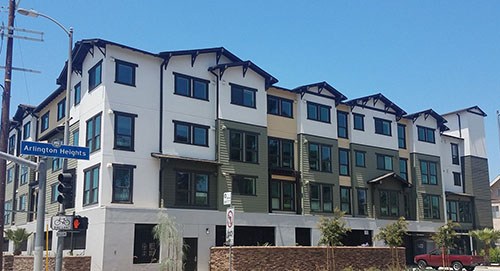 SUD SYSTEM OF CARE BENEFITS
36
Drug Medi-Cal - Organized System of Care expanded the available services to patients in order to create a fuller continuum of care.
BENEFITS FOR HOMELESS INDIVIDUALS
37
START-ODS expands the available services to homeless patients in order to address their homelessness status.  

Recovery Bridge Housing

Type of abstinence-based, peer supportive housing that provides a safe interim living environment
Aimed at patients who are homeless or unstably housed while receiving treatment in outpatient, intensive outpatient, opioid treatment program or outpatient withdrawal management
Stays of up to 90 days
500 beds funded by Measure H
250 beds funded by other non-DMC funds
38
BENEFITS OF CENS AT ARLINGTON SQUARE
CENS staff available on-site to reduce barrier to accessing treatment
Individualized attention
“Meeting clients where they are” 
Clients interviewed in their own environment 
Direct linkages to mental health, substance use services and other services
Ongoing psychoeducation
Support housing retention
39
THE CHALLENGES
Limited resident engagement 
Fear of losing their housing for substance use
Lack of education around substance use options and maintaining housing

Mental health compliance can be a barrier to accessing substance use treatment
40
SOLUTIONS TO INCREASE PARTICIPATION
Harm Reduction on-site group 

Food (i.e., donuts, coffee) during groups 

Incentives 

Bus tokens for transportation
A SUCCESS STORY
41
Pauletta began working with a client at Arlington for the past month. First gaining trust and developing rapport, client was interested in being screened and expressed a need for residential treatment. During screening and through motivational interviewing, client disclosed not being medication compliant for her chronic mental conditions. Client scored a provisional level of care indicating co-occurring residential treatment would be the most appropriate, therefore, requiring client to be medication compliant. Pauletta encouraged client to visit her Primary Medical Provider and Mental Health Specialist for medical refills. After Pauletta’s follow-up, client successfully obtained her medical, but not her mental health medication. Pauletta referred client to a Mental Health Urgent Care near her area, provided transportation directions, to expedite the process. Client emailed Pauletta informing her that she successfully obtained her mental health medication. Pauletta then contacted a residential treatment facility and successfully secured an intake appointment for the client, and arranged transportation with The People’s Concern. Client successfully made it to her scheduled intake appointment and is currently pending admission.
42
Dr. Maria Funk
Mental Health Clinical Program Manager III
Countywide Housing, Employment and Education Resource Development
mfunk@dmh.lacounty.gov 

Leepi Shimkhada, MPP
Director, Housing and Services
Department of Health Services, Housing for Health
lshimkhada@dhs.lacounty.gov


Julie DeRose, LMFTChief Program Officer, Permanent Housing Services  The People ConcernJderose@thepeopleconcern.org310-264-6646
Yanira A. Lima, MPA, MHM, Chief County of Los Angeles, Department of Public Health
Substance Abuse Prevention and Control Systems of Care Branch, Adult and Youth Systems of Care
ylima@dph.lacounty.gov


David Murillo
Director of Client Engagement Services
Homeless Healthcare LA
dmurillo@hhcla.org